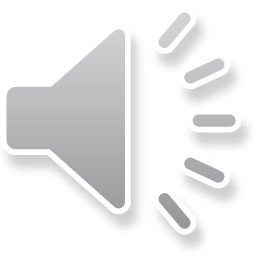 star
circle
heart
diamond
triangle
square
oval
oval
square
heart
semi-circle
rectangle
DANCE!!
heart
diamond
star
oval
triangle
circle
star
rectangle
triangle
heart
diamond
oval
square
diamond
star
semi-circle
circle
triangle